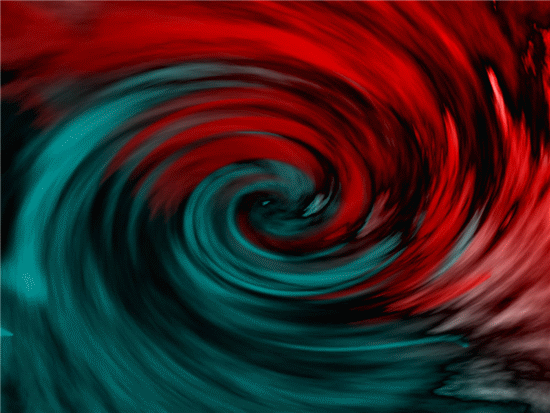 STELARA
DUPIXIN
RINVOQ
OZEMPIC
CERAVIVE
NURTEX
EMBREL
JARDIANCE
GLUCERNOK
DOVATO
SKYVIZI
WINTERS & YONKERS
MORGAN & MORGAN
JACK BERSTEIN
STRENGER, GREENE & STIENER
ASK GARY
THIS IS THE WORLD’S ANSWER TO OUR PROBLEMS
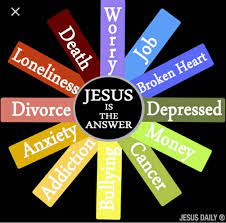 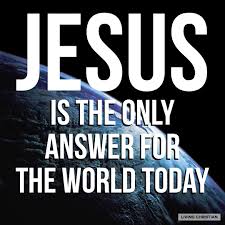 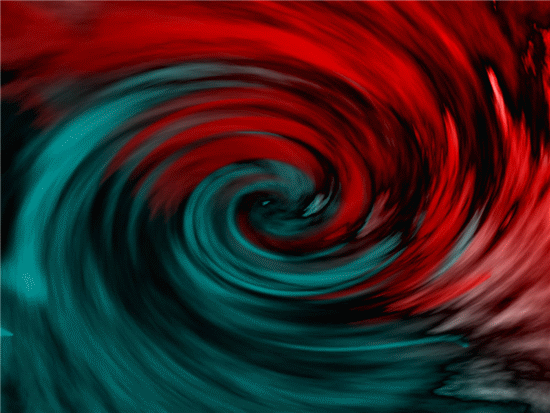 PEOPLE IN JESUS’ DAY HAD THE SAME PROBLEMS WE HAVE TODAY
HEALTH PROBLEMS

MONEY PROBLEMS

FAMILY PROBLEMS

EMOTIONAL PROBLEMS
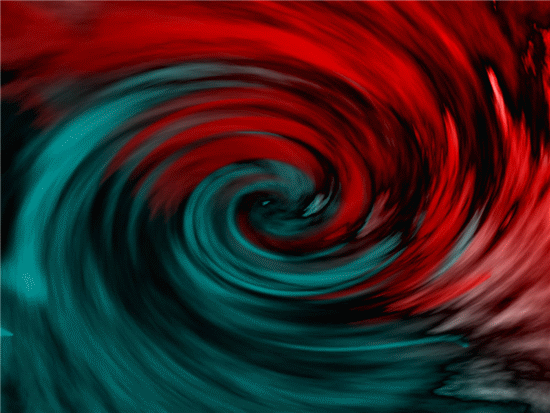 HOW WAS JESUS THE ANSWER TO THESE PROBLEMS IN HIS DAY?
THERE ARE 71 INSTANCES OF JESUS HEALING THE SICK
John 6:2  and a great crowd of people followed him because they saw the miraculous signs he had performed on the sick.
Luke 5:15  Yet the news about him spread all the more, so that crowds of people came to hear him and to be healed of their sicknesses.
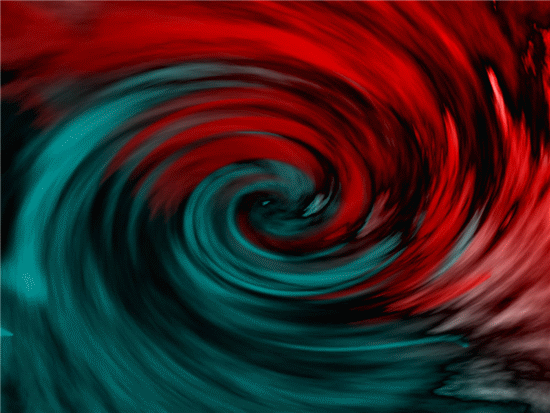 HOW WAS JESUS THE ANSWER TO THESE PROBLEMS IN HIS DAY?
Mark 5:25-29   And a woman was there who had been subject to bleeding for twelve years. 26 She had suffered a great deal under the care of many doctors and had spent all she had, yet instead of getting better she grew worse. 27 When she heard about Jesus, she came up behind him in the crowd and touched his cloak, 28 because she thought, "If I just touch his clothes, I will be healed." 29 Immediately her bleeding stopped and she felt in her body that she was freed from her suffering.
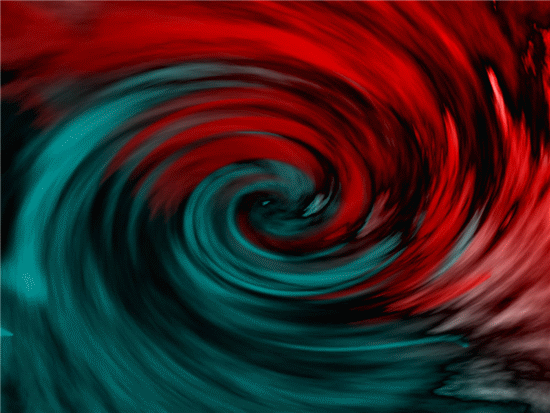 HOW WAS JESUS THE ANSWER TO THESE PROBLEMS IN HIS DAY?
Mark 5:25-29   And a woman was there who had been subject to bleeding for twelve years. 26 She had suffered a great deal under the care of many doctors and had spent all she had, yet instead of getting better she grew worse. 27 When she heard about Jesus, she came up behind him in the crowd and touched his cloak, 28 because she thought, "If I just touch his clothes, I will be healed." 29 Immediately her bleeding stopped and she felt in her body that she was freed from her suffering.
GOING TO A DOCTOR WAS NOT THE ANSWER
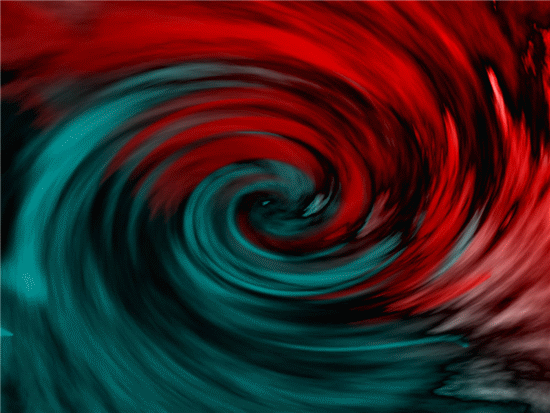 HOW WAS JESUS THE ANSWER TO THESE PROBLEMS IN HIS DAY?
Matt 12:15  Many followed him, and he healed all their sick,

Matt 15:30-Great crowds came to him, bringing the lame, the blind, the crippled, the mute and many others, and laid them at his feet; and he healed them.
JESUS WAS THE ANSWER FOR THE PROBLEM OF SICKNESS
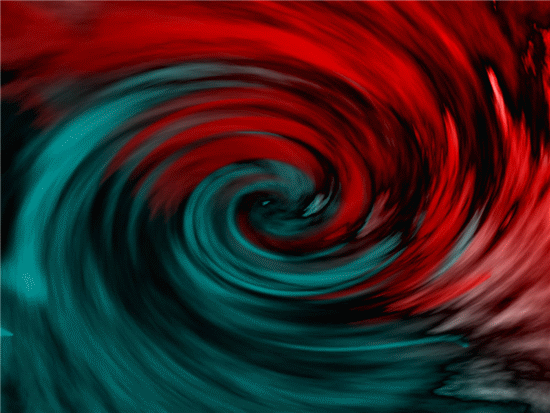 HOW WAS JESUS THE ANSWER TO THESE PROBLEMS IN HIS DAY?
JESUS WAS THE ANSWER WHEN MONEY WAS NEEDED
THERE WAS A JEWISH TAX TO BE PAID FOR THE TEMPLE
THE DISCIPLES ASKED JESUS ABOUT IT
JESUS PROVIDED THE ANSWER TO THIS PROBLEM
Matt 17:27   "But so that we may not offend them, go to the lake and throw out your line. Take the first fish you catch; open its mouth and you will find a four-drachma coin. Take it and give it to them for my tax and yours."
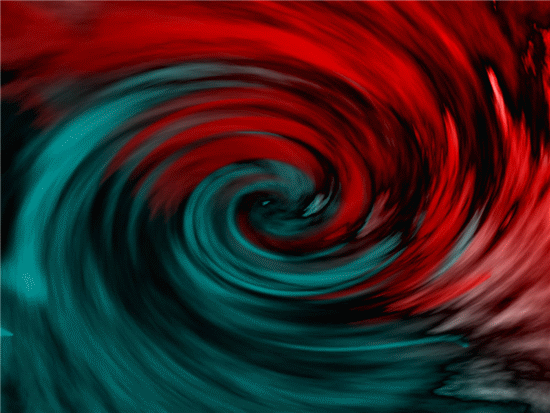 HOW WAS JESUS THE ANSWER TO THESE PROBLEMS IN HIS DAY?
JESUS WAS THE ANSWER TO CULTURAL PROBLEMS
John 4:7-9   When a Samaritan woman came to draw water, Jesus said to her, "Will you give me a drink?"  8 (His disciples had gone into the town to buy food.) 
9 The Samaritan woman said to him, "You are a Jew and I am a Samaritan woman. How can you ask me for a drink?" (For Jews do not associate with Samaritans. )
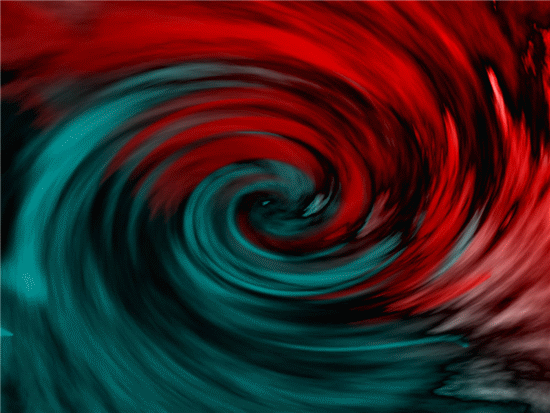 HOW WAS JESUS THE ANSWER TO THESE PROBLEMS IN HIS DAY?
JESUS WAS THE ANSWER TO CULTURAL PROBLEMS
John 4:7-9   When a Samaritan woman came to draw water, Jesus said to her, "Will you give me a drink?"  8 (His disciples had gone into the town to buy food.) 
9 The Samaritan woman said to him, "You are a Jew and I am a Samaritan woman. How can you ask me for a drink?" (For Jews do not associate with Samaritans. )
HERE WAS A RACIAL/CULTURAL PROBLEM
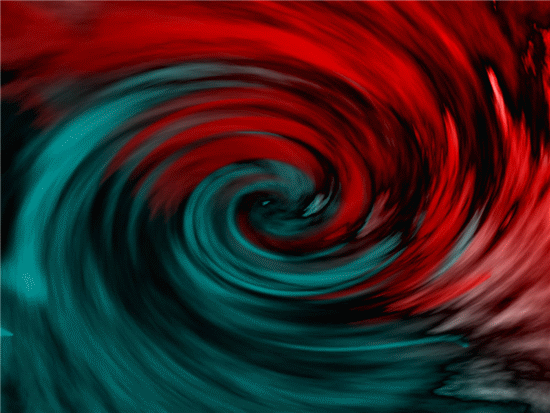 HOW WAS JESUS THE ANSWER TO THESE PROBLEMS IN HIS DAY?
JESUS WAS THE ANSWER TO CULTURAL PROBLEMS
John 4:21-24  Jesus declared, "Believe me, woman, a time is coming when you will worship the Father neither on this mountain nor in Jerusalem. 22 You Samaritans worship what you do not know; we worship what we do know, for salvation is from the Jews. 23 Yet a time is coming and has now come when the true worshipers will worship the Father in spirit and truth, for they are the kind of worshipers the Father seeks. 24 God is spirit, and his worshipers must worship in spirit and in truth."
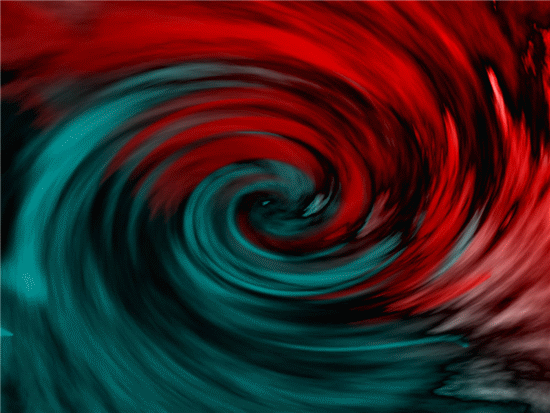 HOW WAS JESUS THE ANSWER TO THESE PROBLEMS IN HIS DAY?
JESUS WAS THE ANSWER TO CULTURAL PROBLEMS
Gal 3:28-29  There is neither Jew nor Greek, slave nor free, male nor female, for you are all one in Christ Jesus. 2
IN CHRIST THERE ARE NO RACIAL – SOCIAL – CULTURAL DIFFERENCES

JESUS IS THE ANSWER TO OUR CUTURAL PROBLEMS
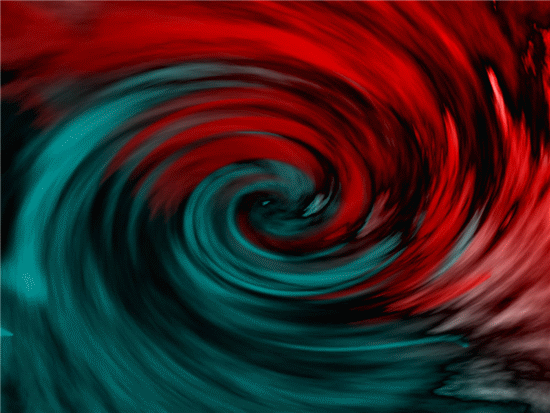 HOW WAS JESUS THE ANSWER TO THESE PROBLEMS IN HIS DAY?
JESUS WAS THE ANSWER IN STORMY WEATHER
John 6:16-21  When evening came, his disciples went down to the lake, 17 where they got into a boat and set off across the lake for Capernaum. By now it was dark, and Jesus had not yet joined them. 18 A strong wind was blowing and the waters grew rough. 19 When they had rowed three or three and a half miles, b  they saw Jesus approaching the boat, walking on the water; and they were terrified. 20 But he said to them, "It is I; don't be afraid."  21 Then they were willing to take him into the boat, and immediately the boat reached the shore where they were heading.
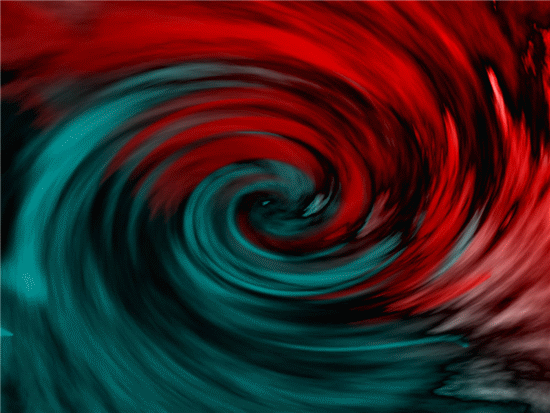 HOW WAS JESUS THE ANSWER TO THESE PROBLEMS IN HIS DAY?
JESUS WAS THE ANSWER WHEN PEOPLE WERE HUNGRY
John 6:1-13   Some time after this, Jesus crossed to the far shore of the Sea of Galilee (that is, the Sea of Tiberias), 2 and a great crowd of people followed him because they saw the miraculous signs he had performed on the sick. 3 Then Jesus went up on a mountainside and sat down with his disciples. 4 The Jewish Passover Feast was near. 
5 When Jesus looked up and saw a great crowd coming toward him, he said to Philip, "Where shall we buy bread for these people to eat?"  6 He asked this only to test him, for he already had in mind what he was going to do.
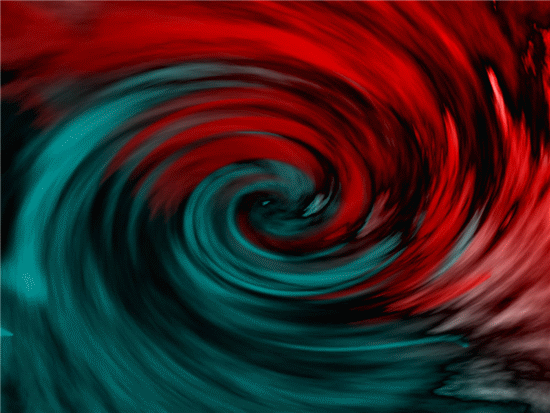 HOW WAS JESUS THE ANSWER TO THESE PROBLEMS IN HIS DAY?
JESUS WAS THE ANSWER WHEN PEOPLE WERE HUNGRY
Philip answered him, "Eight months' wages a  would not buy enough bread for each one to have a bite!" 
8 Another of his disciples, Andrew, Simon Peter's brother, spoke up, 9 "Here is a boy with five small barley loaves and two small fish, but how far will they go among so many?" 
10 Jesus said, "Have the people sit down." There was plenty of grass in that place, and the men sat down, about five thousand of them. 11 Jesus then took the loaves, gave thanks, and distributed to those who were seated as much as they wanted. He did the same with the fish.
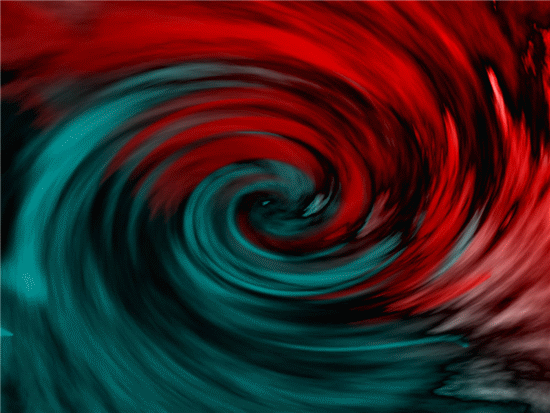 HOW WAS JESUS THE ANSWER TO THESE PROBLEMS IN HIS DAY?
JESUS WAS THE ANSWER WHEN PEOPLE WERE HUNGRY
When they had all had enough to eat, he said to his disciples, "Gather the pieces that are left over. Let nothing be wasted."  13 So they gathered them and filled twelve baskets with the pieces of the five barley loaves left over by those who had eaten.
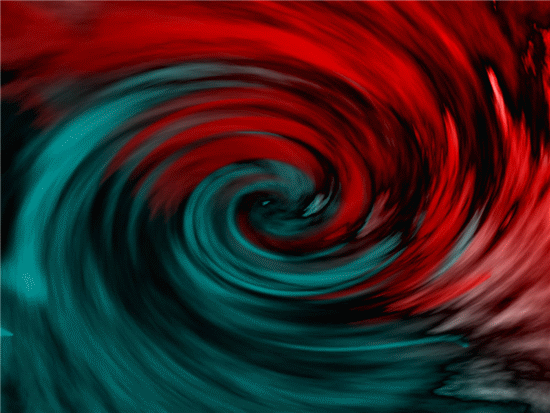 IT IS EVIDENT THAT JESUS WAS A PROBLEM SOLVER WHEN ON EARTH
BUT WHAT ABOUT TODAY?

HOW DOES HE SOLVE OUR PROBLEMS NOW?

HOW IS HE THE ANSWER TO ALL OUR PROBLEMS?
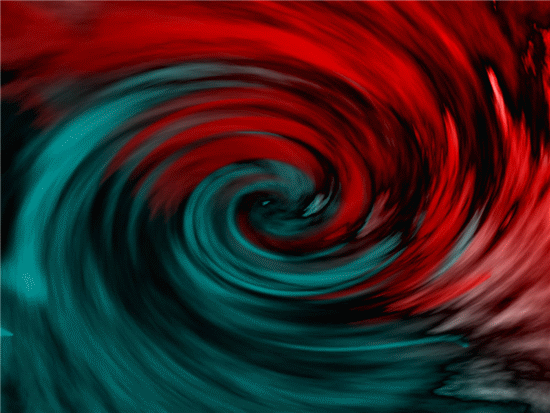 PEOPLE ARE IN NEED TODAY
PEOPLE HAVE THE SAME NEEDS THEY HAD IN JESUS’ DAY

HEALTH PROBLEMS

MONEY PROBLEMS

FAMILY PROBLEMS

EMOTIONAL PROBLEMS
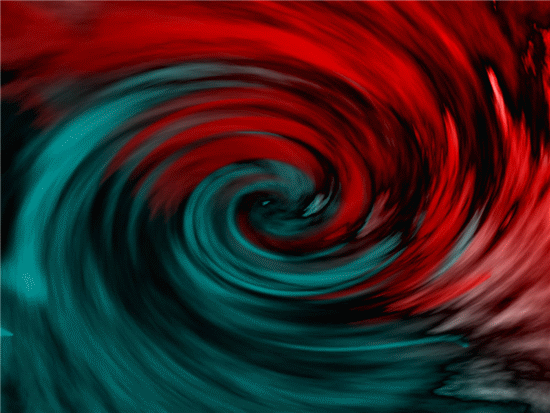 JESUS IS IN CONTROL OF EVERY SITUATION
Rom 8:28-29 And we know that in all things God works for the good of those who love him, j  who k  have been called according to his purpose. 

Rom 8:34 Who is he that condemns? Christ Jesus, who died — more than that, who was raised to life — is at the right hand of God and is also interceding for us. 

1 Peter 5:7  Cast all your anxiety on him because he cares for you.
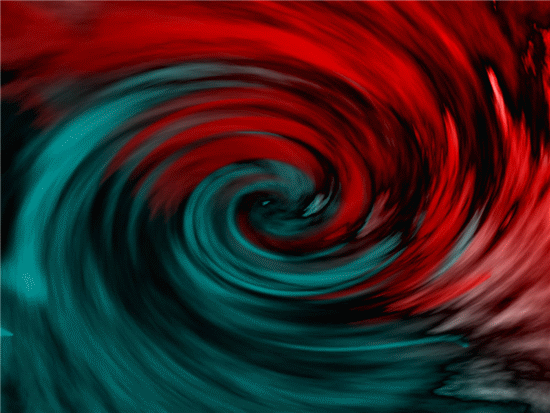 JESUS DOES NOT BARELY MEET OUR NEEDS – HE ABUNTANTLY SUPPLIES ALL WE NEED
Phil 4:19 And my God will meet all your needs according to his glorious riches in Christ Jesus.
THE WORD “ALL” MEANS “EVERY” – “THE WHOLE”

THE WORD “MEET” IS “SUPPLY” AND MEANS “I AM FULL”
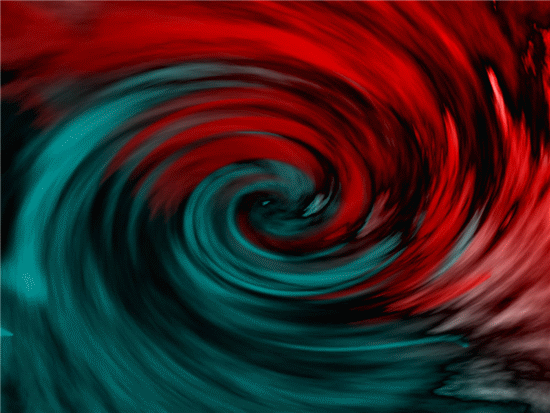 WE CANNOT MEET NEEDS
Mark 6:35-36  By this time it was late in the day, so his disciples came to him. "This is a remote place," they said, "and it's already very late. 36 Send the people away so they can go to the surrounding countryside and villages and buy themselves something to eat."
THE DISCIPLES’ SOLUTION – SEND THEM AWAY SO THEY CAN BUY FOOD
Mark 6:37  But he answered, "You give them something to eat."  They said to him, "That would take eight months of a man's wages ! Are we to go and spend that much on bread and give it to them to eat?"
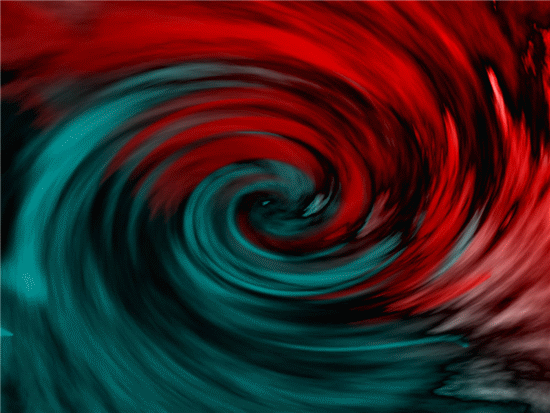 WE CANNOT MEET NEEDS
200 DENARII = $750

THE DISCIPLES DID NOT HAVE THAT MUCH MONEY

EVEN IF THEY DID IT WOULD NOT BE ENOUGH TO FEED EVERYONE
John 6:7  Philip answered him, "Eight months' wages would not buy enough bread for each one to have a bite!"
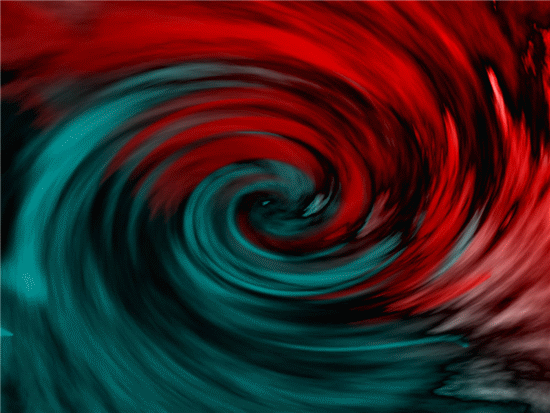 WE CANNOT MEET NEEDS
THERE WERE 5000 MEN – ADD WOMEN AND CHILDREN AND SOME COMMENTARIES SUGGEST THERE WERE 20,000 PEOPLE IN THE CROWD

IF THEY HAD ENOUGH MONEY HOW MANY SUPERMARKETS DOWN THE ROAD WOULD HAVE ENOUGH FOOD TO SUPPLY THE NEEDS OF 20,000 PEOPLE?

THIS SHOWS THE INADEQUACY OF THE DISCIPLES TO MEET THE NEED
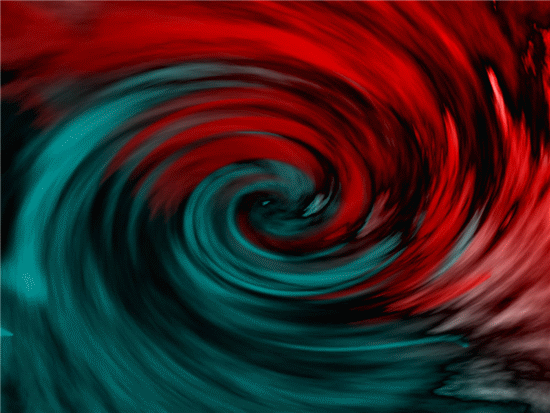 WE CANNOT MEET NEEDS
PHILLIP WAS CALCULATING

HE WAS CALCULATING THE SIZE OF THE CROWD

HE WAS CALCULATING HOW MUCH IT WOULD TAKE TO FEED THIS MULTITUDE

BUT HE LEFT JESUS OUT OF HIS CALCULATIONS
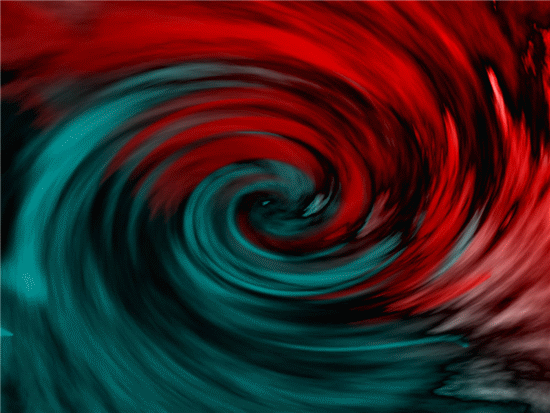 WE CANNOT MEET NEEDS
PHILLIP COULD HAVE SAID “WE HAVE SEEN YOU TURN WATER INTO WINE – WE HAVE WITNESSED YOU HEALING THE SICK—WE HAVE SEEN YOU PERFORM DOZENS OF MIRACLES

BUT HE RESPONDED LIKE WE WOULD HAVE

AND LIKE WE DO SOMETIMES
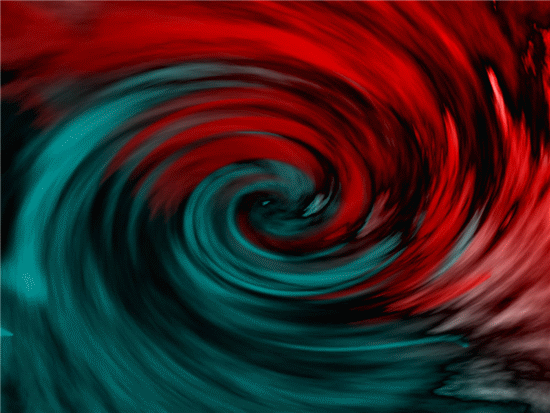 OUR RESOURCES ARE NOT ADEQUATE TO MEET OUR NEEDS
John 6:8-9   Another of his disciples, Andrew, Simon Peter's brother, spoke up, 9 "Here is a boy with five small barley loaves and two small fish, but how far will they go among so many?"
THESE LOAVES WERE MORE LIKE PANCAKES

THE FISH WERE PROBABLY PICKLED OR DRIED LIKE SARDINES

NOTICE ANDREW REALIZED THEIR SOLUTION WAS NOT ADEQUATE
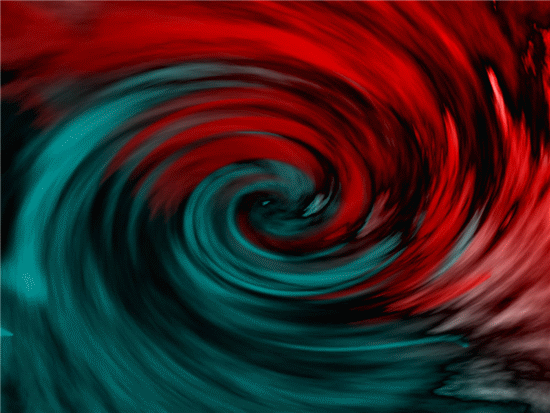 JESUS IS ALL SUFFICIENT TO MEET OVERWHELMING NEEDS
WHEN PHILIP CAME UP WITH HIS ESTIMATE OF HOW MUCH MONEY IT WOULD TAKE TO FEED THIS CROWD JESUS DID NOT SAY:

“GO TAKE UP A COLLECTION FROM THE CROWD”

WHEN ANDREW OFFERED HIS APOLOGY JESUS DID NOT SAY:

“THERE MAY BE MORE FOOD IN THE CROWD – LET’S GET EVERYONE TO SHARE”
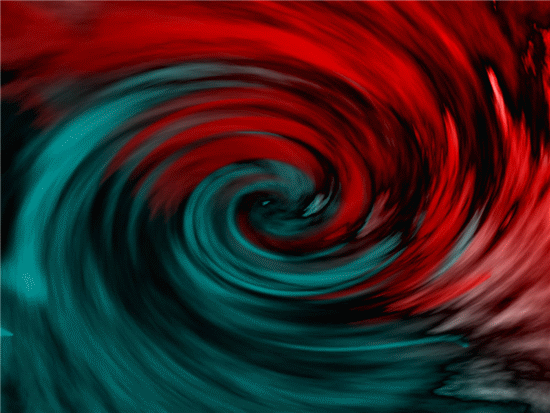 JESUS IS ALL SUFFICIENT TO MEET OVERWHELMING NEEDS
JESUS WAS NOT LIMITED IN ANY WAY

THE SIZE OF THE CROWD

THE LACK OF FOOD TO FEED THIS MANY PEOPLE
“THE MEETING OF NEED IS NOT DEPENDENT ON THE SUPPLY ON HAND, BUT ON THE BLESSINGS OF THE LORD RESTING ON THE SUPPLY”
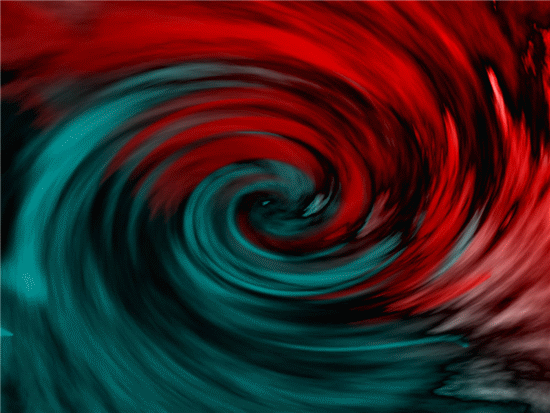 JESUS USES US TO MEET NEEDS
THE YOUNG BOY GAVE UP HIS LUNCH

HE DID NOT KNOW IF HE WOULD GO HUNGRY OR NOT

HE ENDED UP EATING MORE THAN HE GAVE UP

WE CANNOT GIVE THE 200 DENARII WE DON’T HAVE

BUT HE WILL USE OUR INADEQUATE SUPPLY TO FILL THE NEEDS OF OTHERS
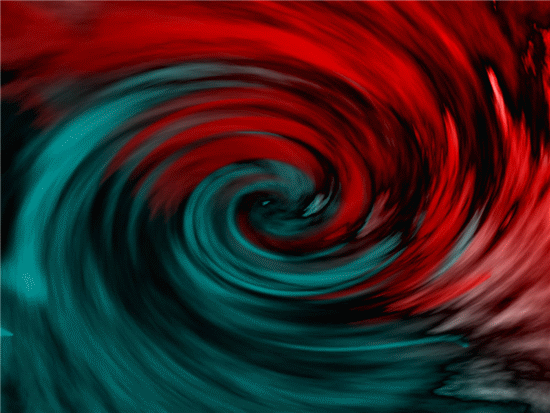 JESUS USES US TO MEET NEEDS
James 5:14-15  Is any one of you sick? He should call the elders of the church to pray over him and anoint him with oil in the name of the Lord. 15 And the prayer offered in faith will make the sick person well; the Lord will raise him up. 

James 5:16  Therefore confess your sins to each other and pray for each other so that you may be healed. The prayer of a righteous man is powerful and effective.
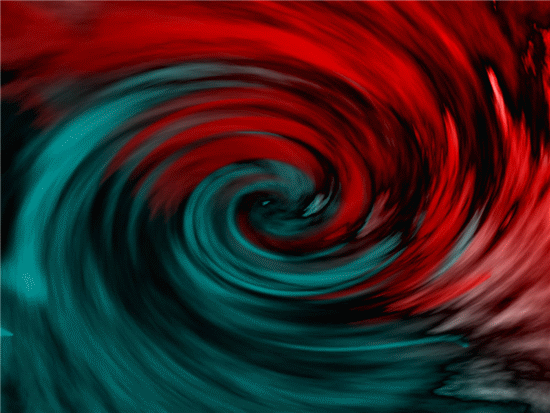 JESUS USES US TO MEET NEEDS
Matt 10:42  And if anyone gives even a cup of cold water to one of these little ones because he is my disciple, I tell you the truth, he will certainly not lose his reward."
WHEN WE HELP SOMEONE IN NEED – THAT IS JESUS MEETING THAT PERSON’S NEED THROUGH US

WHEN WE PRAY FOR THE SICK – THAT IS JESUS HELPING THAT PERSON THROUGH US
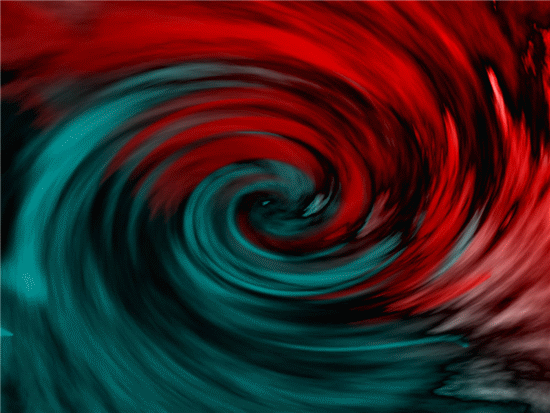 JESUS IS SUFFICIENT FOR OUR SPIRITUAL NEEDS
Eph 1:3  Praise be to the God and Father of our Lord Jesus Christ, who has blessed us in the heavenly realms with every spiritual blessing in Christ.
AFTER THE MIRACLE OF THE FEEDING THE PEOPLE WANTED TO MAKE JESUS KING
John 6:15  Jesus, knowing that they intended to come and make him king by force, withdrew again to a mountain by himself.
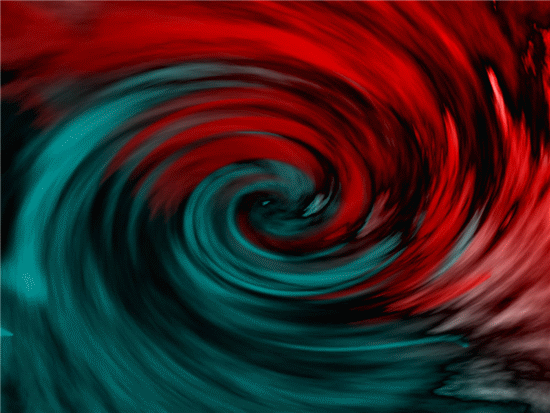 JESUS IS SUFFICIENT FOR OUR SPIRITUAL NEEDS
John 6:24-27  Once the crowd realized that neither Jesus nor his disciples were there, they got into the boats and went to Capernaum in search of Jesus.  25 When they found him on the other side of the lake, they asked him, "Rabbi, when did you get here?" 26 Jesus answered, "I tell you the truth, you are looking for me, not because you saw miraculous signs but because you ate the loaves and had your fill.
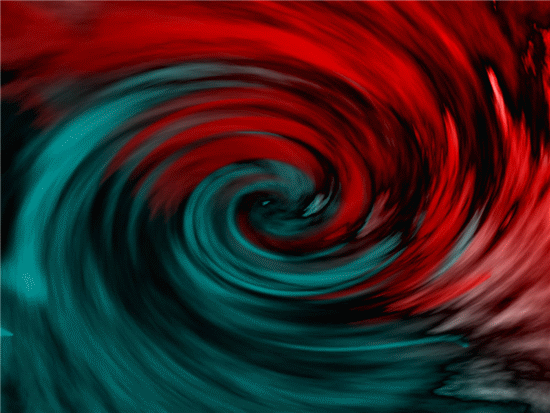 JESUS IS SUFFICIENT FOR OUR SPIRITUAL NEEDS
THIS STORY IS NOT ABOUT FEEDING STOMACHS

IT IS ABOUT FEEDING OUR SPIRITS

THOSE WHO WANTED TO MAKE HIM KING THOUGHT:
THIS MAN CAN SOLVE OUR ECONOMIC PROBLEMS – HE CAN KEEP US FED—HE CAN SOLVE OUR MONETARY PROBLEMS
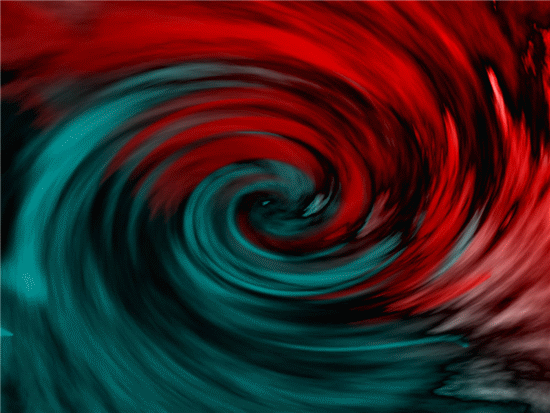 JESUS IS SUFFICIENT FOR OUR SPIRITUAL NEEDS
NOTICE JESUS’ REBUKE
John 6:26-27  Jesus answered, "I tell you the truth, you are looking for me, not because you saw miraculous signs but because you ate the loaves and had your fill. 27 Do not work for food that spoils, but for food that endures to eternal life, which the Son of Man will give you. On him God the Father has placed his seal of approval."
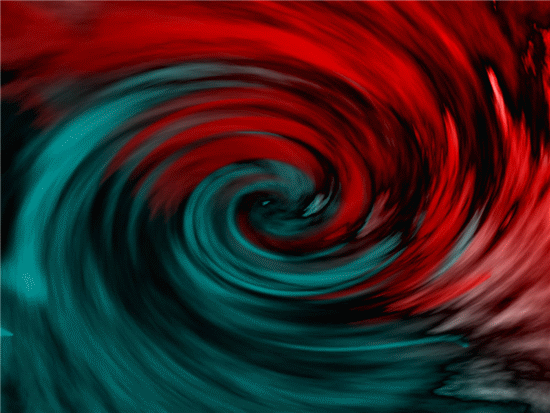 JESUS IS SUFFICIENT FOR OUR SPIRITUAL NEEDS
TODAY SOME COME TO JESUS BECAUSE THEY NEED PHYSICAL HEALING
OR THEY NEED A JOB
OR THEY NEED SOME PRESSING PROBLEM SOLVED
BUT HE WANTS US TO SEE THAT WE HAVE A DEEPER NEED

 John 6:51   I am the living bread that came down from heaven. If anyone eats of this bread, he will live forever. This bread is my flesh, which I will give for the life of the world.
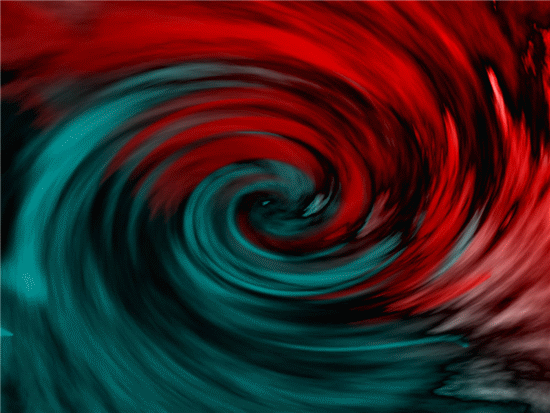 JESUS IS SUFFICIENT FOR OUR SPIRITUAL NEEDS
THIS MIRACLE SHOWS US THAT PEOPLE ARE NEEDY AND THAT WE ARE UNABLE TO MEET ALL NEEDS

IT SHOWS US THAT JESUS CAN MEET ALL NEEDS OF ALL PEOPLE
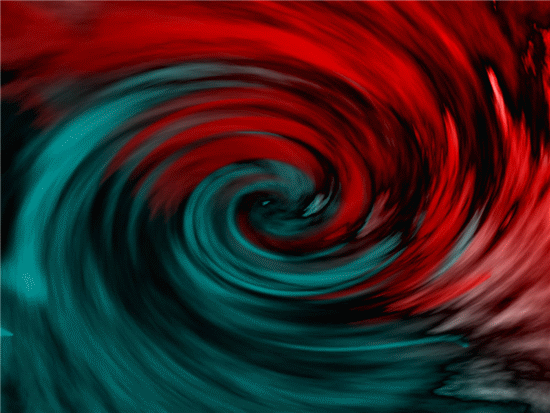 WHEN JESUS USES US TO MEET THE NEEDS OF OTHERS THERE ARE ALWAYS LEFTOVERS
John 6:12-13  When they had all had enough to eat, he said to his disciples, "Gather the pieces that are left over. Let nothing be wasted."  13 So they gathered them and filled twelve baskets with the pieces of the five barley loaves left over by those who had eaten.
THE LORD PROVIDES FOR THOSE WHO SERVE HIM
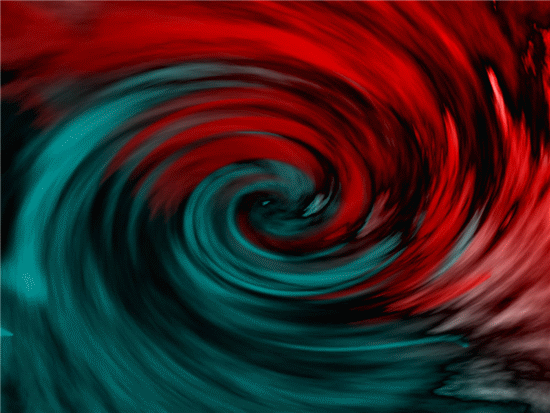 WHAT NEEDS DO YOU HAVE TODAY?

REALIZE THAT WE CANNOT ADEQUATELY PROVIDE FOR OUR NEEDS

REALIZE THAT JESUS IS THE ANSWER FOR EVERY NEED